Club-Aktivierungstag
Club Aktiv Mödling
Ziel?
Offene Feedbackkultur schaffen
Informationen von BesucherInnen bekommen
Neue Ideen für den Clubbetrieb erhalten
Aktives einbinden in den Cluballtag
Ressourcen der BesucherInnen miteinbeziehen
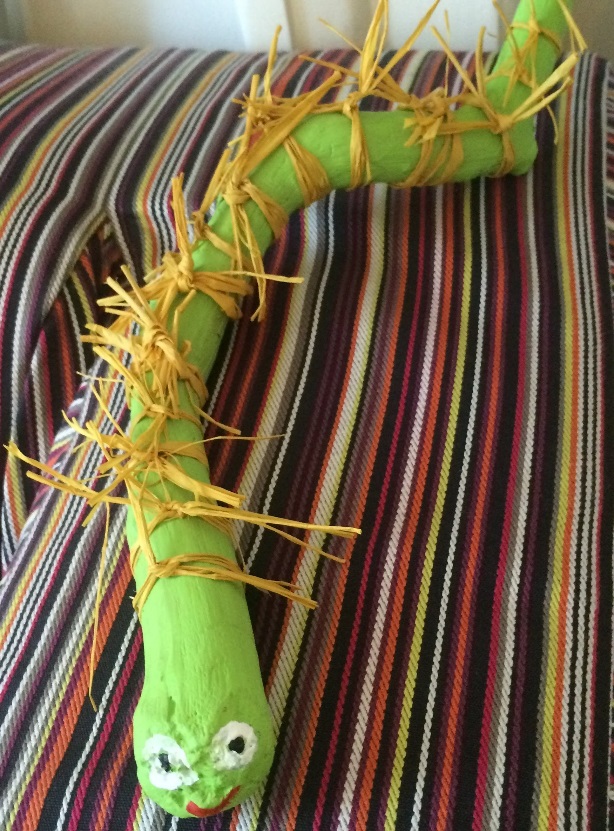 Wie?
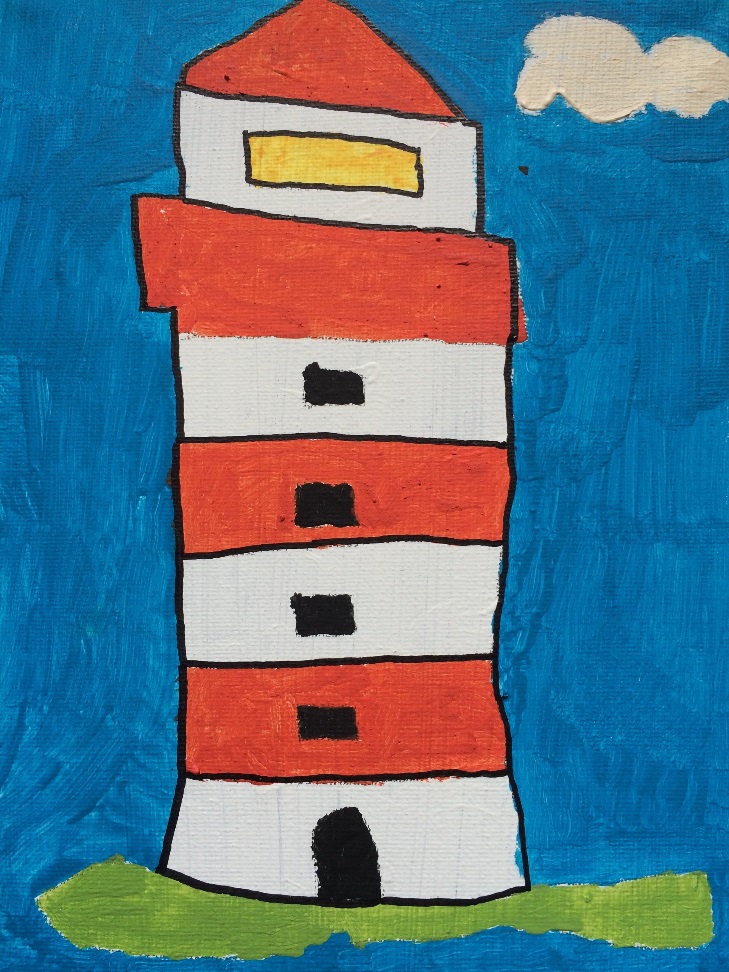 Workshopcharakter
Aus der Anonymität zur Individualität
Wertschätzung des Gesagten

Dialog schaffen
Unser Mundwerk ist unser Werkzeug!
Zuhören
Hinhören
Interessieren
Fragen
Wertschätzen
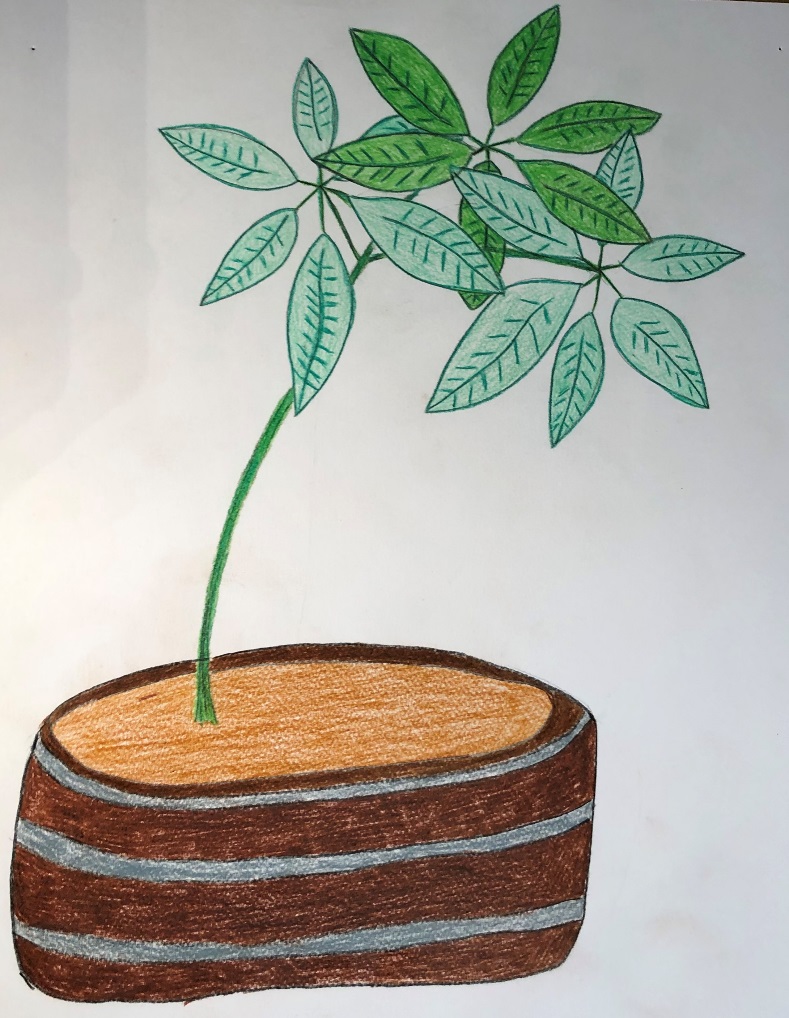 Impulse setzen
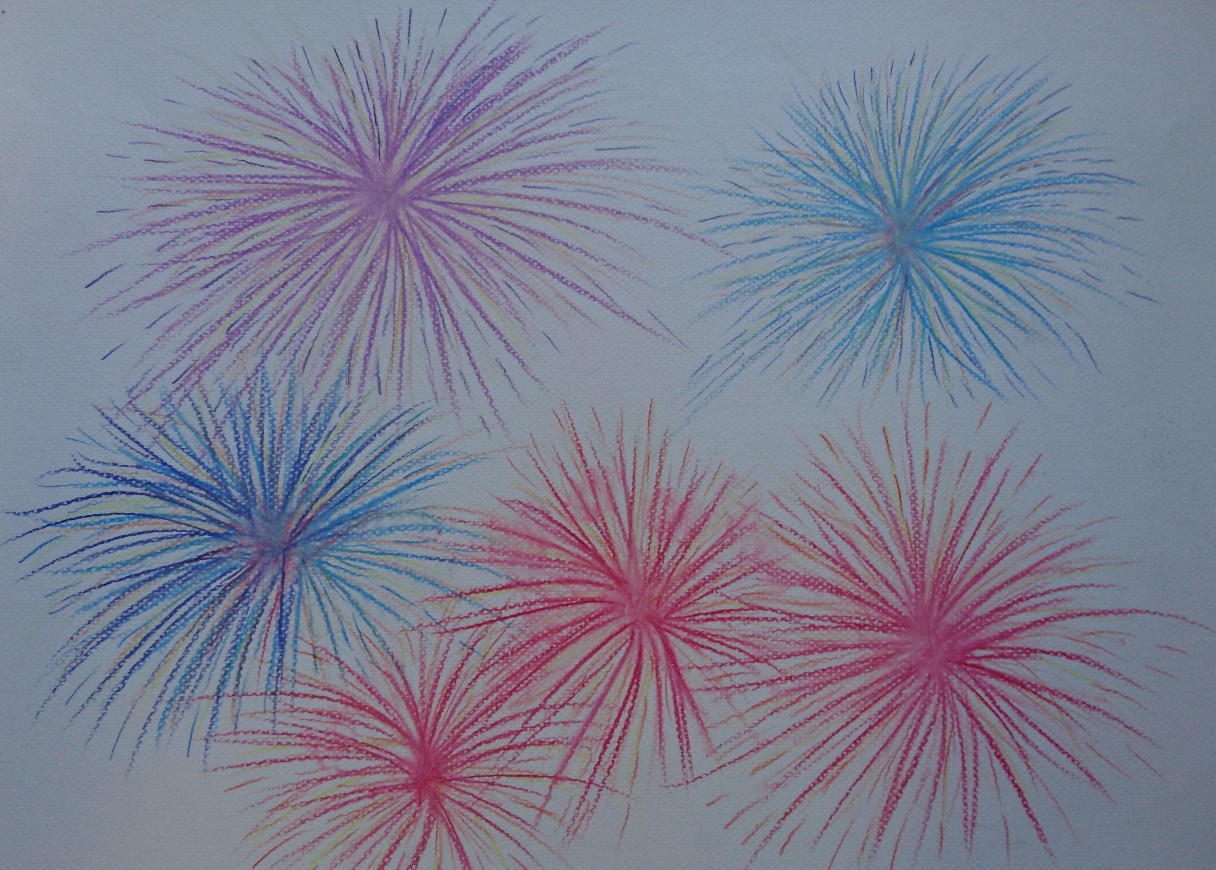 Aufstehen
Bewegen
Standpunkte entdecken
Sichtweisen kennenlernen
Ver(trauen) 
Meinung sagen dürfen
Veränderung herbeiführen können
Herangehensweise
Welcher Tag gefällt mir besonders gut?
Montag
Dienstag
Mittwoch
Donnerstag
C
B
D
A
Herangehensweise
Welcher Tag gefällt mir nicht so gut?
Montag
Dienstag
Mittwoch
Donnerstag
C
B
D
A
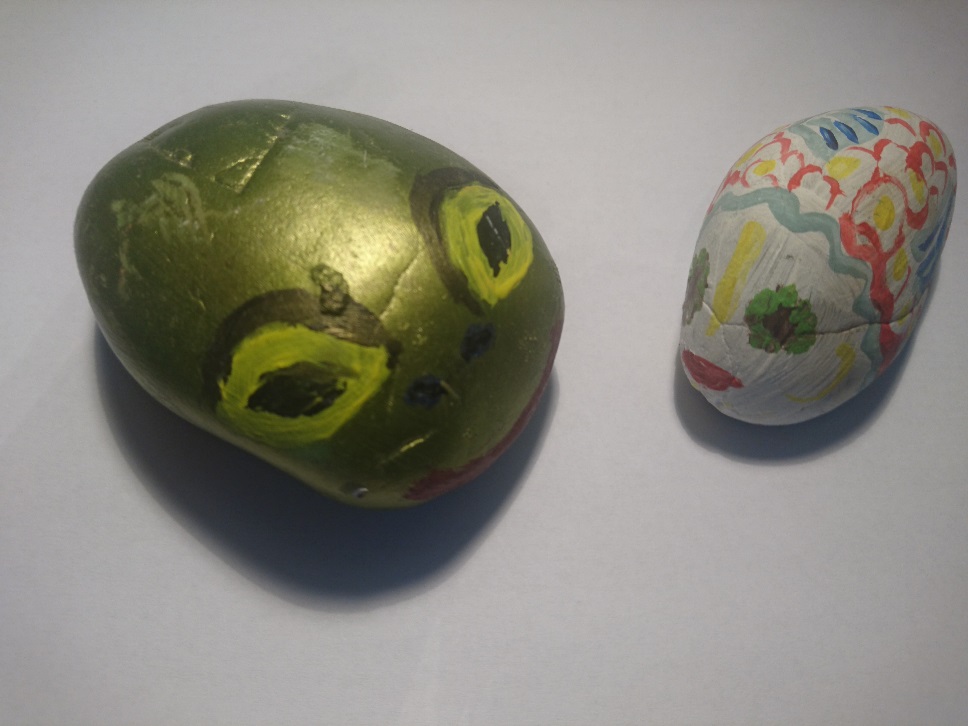 Einladung zum Dialog
Zwei BesucherInnen (Sitznachbar)
Wünsche und Fantasien
Präsentieren der Ergebnisse
Gemeinsame Diskussion
Übereinstimmungen und Mehrheiten finden
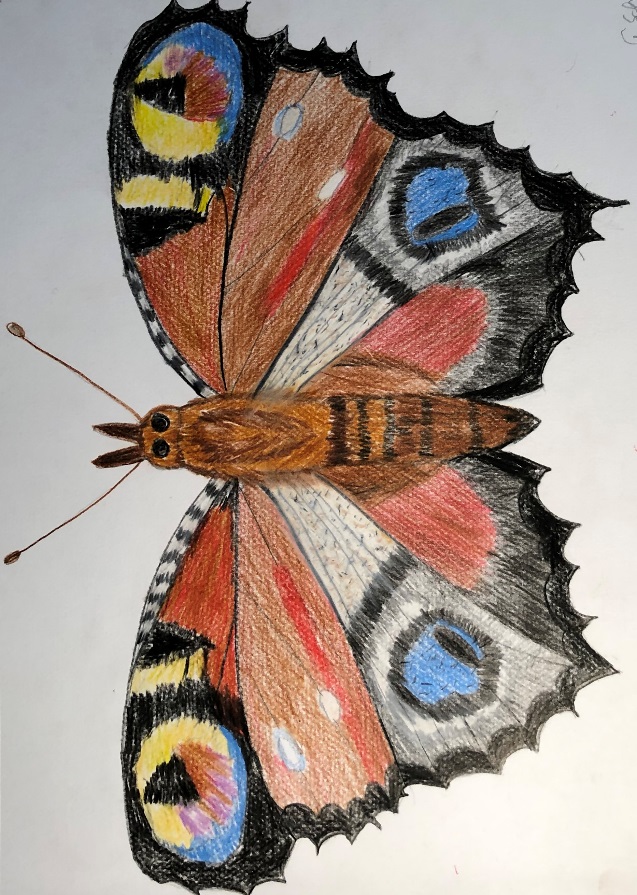 Umsetzung der Ideen
Konkrete Ideen entwickelt 
Pläne das Clubangebot zu verändern

… Working process …
Interesse durch ClubbesucherInnen die Pläne verwirklicht zu sehen.

ClubbetreuerInnen sind in der Umsetzung  gefragt diese Anliegen ernst zu nehmen.
Clubparlament 2.0